L’adolescenza e la devianza
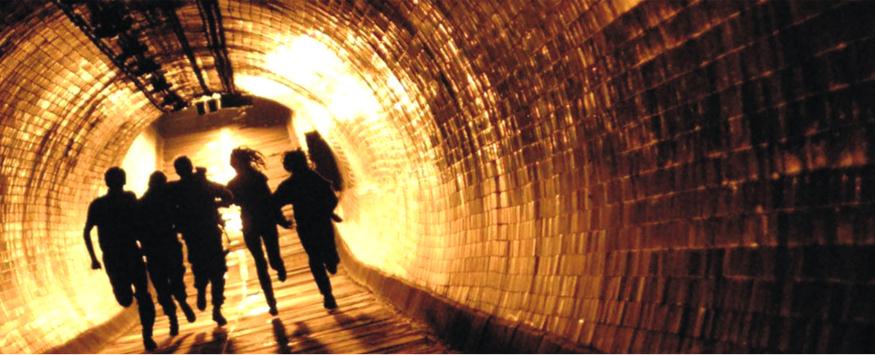 Dott.ssa Nathascia Baiola 
Psicologa
Cos’è l’adolescenza?
“Ultima fase dell’età evolutiva, interposta tra la fanciullezza e l’età adulta, caratterizzata da una serie di modificazioni somatiche, neuro-endocrine e psichiche, che accompagnano e seguono l’età puberale”

Dizionario Treccani
Questa fase di vita ha inizio con i cambiamenti ormonali e la conseguente comparsa dei caratteri sessuali secondari che portano al completamento dello sviluppo sessuale, con esordio intorno ai 12 anni, e termine all’incirca a 19 anni.
Il termine inglese che definisce gli adolescenti è teenagers e deriva dal suffisso “teen” presente nei numeri che vanno da 13 a 19 
(thirteen,  fourteen, … nineteen)
Durante l’adolescenza si delineano le diverse caratteristiche individuali che saranno presenti poi in età adulta.

Si tratta di un periodo in cui il giovane deve riuscire a superare la dipendenza dalle figure genitoriali (o chiunque abbia rappresentato dei riferimenti affettivi importanti fino a quel momento), riconoscere le proprie risorse ed imparare ad utilizzarle per adattarsi alle nuove richieste che l’ambiente gli propone
Ciò che avviene prende il nome di “processo di separazione/individuazione”, si tratta di un processo psicologico caratterizzato dalla sperimentazione;
l’adolescente si mette alla prova uscendo dalla realtà familiare per esplorare nuovi orizzonti e lo fa grazie alla maggiore maturità fisica e psicologica acquisita insieme ad un’accresciuta autonomia.

Questo, quindi,  gli serve per differenziarsi come persona dai suoi caregivers e trovare la propria individualità
Spesso accade che questa necessità evolutiva, che spinge l’adolescente a mettersi alla prova esplorando i propri limiti cercando una propria identità, lo porti ad agire comportamenti trasgressivi, con il fine di contrastare e contrapporre la propria immagine infantile, che vuole allontanare, con un nuovo sé più “grande”
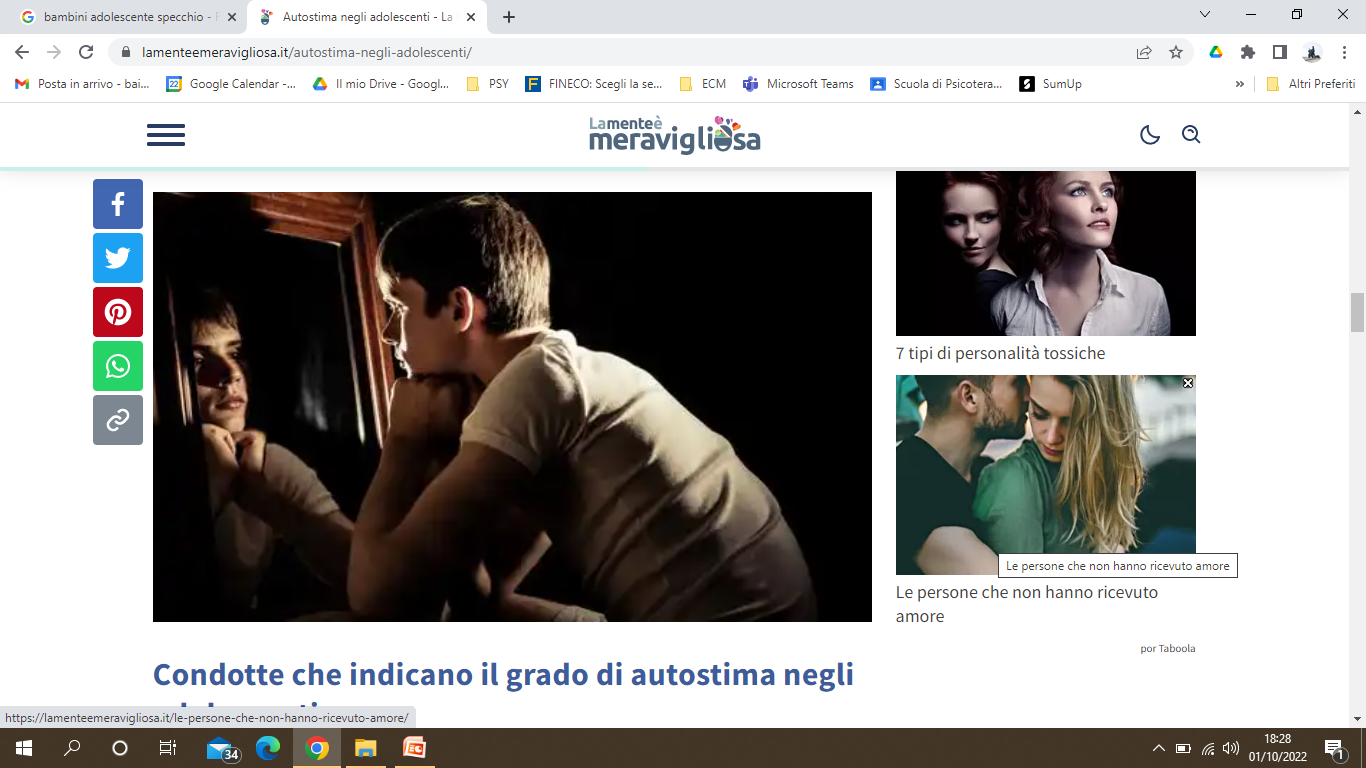 Le azioni che si allontanano dalla norma sociale possono essere di vario genere ed entità, come ad esempio: mentire, marinare la scuola, compiere atti di bullismo, compiere piccoli furti e così via.
Questi atti solitamente si limitano all’essere agiti durante il periodo adolescenziale e rientrano nell’espressione di un percorso fisiologico di crescita e cambiamento.
Tuttavia vi sono dei casi in cui queste problematiche comportamentali si ripetono e permangono nel tempo con la possibilità di aggravarsi, dando luogo alla cosiddetta
Devianza

Ma cos’è la devianza
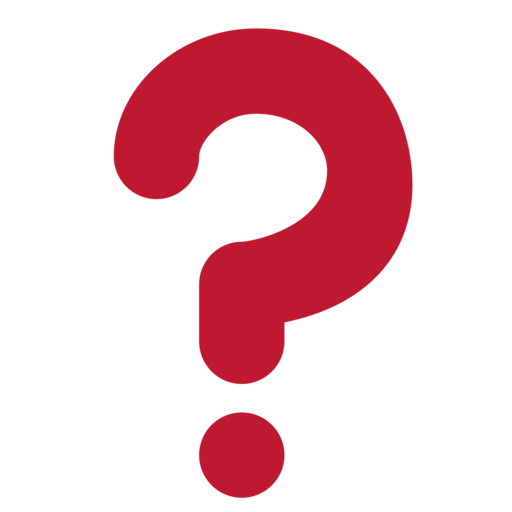 Devianza
“Termine usato per indicare quei comportamenti che si allontanano da una norma o da un sistema di regole; in particolare, in sociologia, la non conformità agli standard normativi del gruppo o sottogruppo sociale di appartenenza, e più spesso a quelli del gruppo dominante, il quale, non potendo accettare tale comportamento abnorme, lo disapprova e spesso lo condanna con l’emarginazione o con sanzioni sociali di vario tipo”
(Dizionario Treccani)
Seppure un certo grado di devianza è ammissibile da parte dei giovani, per tener conto del loro bisogno di sperimentazione e di ricerca della propria identità, in alcuni casi si assiste alla messa in opera di veri e propri comportamenti antisociali e comportamenti criminali, che pongono l’adolescente in situazioni di alto rischio per la sua incolumità, per quella della società e che sono punibili secondo la legge.
Da cosa dipendono questi comportamenti devianti
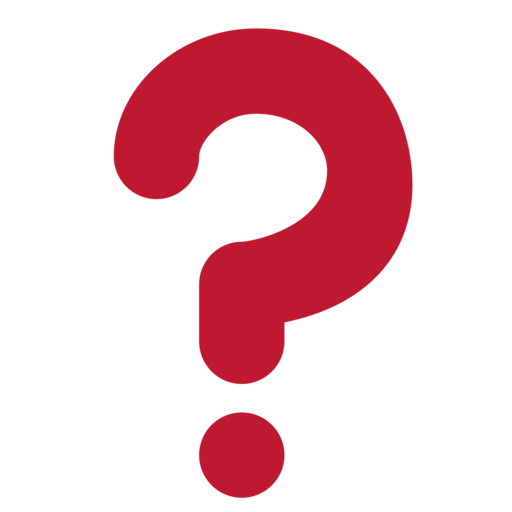 Non è semplice rispondere a questa domanda dando una soluzione univoca, una linearità di causa-effetto chiara subito dopo un primo sguardo sul problema.

Infatti sono diversi i fattori che concorrono allo sviluppo di comportamenti devianti.
Certamente, poi, la loro manifestazione non è né lineare né certa.
Per poter ricercare “cosa” ha portato l’individuo a mettere in atto comportamenti devianti è necessario guardare all’interazione tra 3 fattori:
Fattori genetici
Fattori psicologici
Fattori ambientali
I fattori genetici sono presenti fin dalla nascita e fanno parte della nostra biologia (es. meccanismi neurologici ed endocrini, che determinano il grado di attivazione emotiva, il livello di attività motoria, la socievolezza e l’impulsività, ecc.).
Questi determinano il nostro genotipo:
l'insieme delle informazioni biologiche ed ereditarie di un individuo, codificate dalle sequenze di DNA.
I fattori ambientali si possono individuare guardando all’ambiente in cui l’individuo cresce o vive.  A seconda delle caratteristiche dell’ambiente (inteso in senso ampio, prendendo in considerazione anche le relazioni che si sviluppano all’interno di questo) e delle risorse che mette a disposizione, il comportamento dell’individuo può assumere delle variazioni nonostante la sua predisposizione genetica

Si parla dunque di fenotipo:
Il complesso delle caratteristiche di un organismo che risultano dall'interazione fra la sua costituzione genetica e l'ambiente
I fattori psicologici sono quelle variabili derivanti da modelli cognitivi, emotivi e di comportamento che l’individuo sviluppa durante la crescita e sono influenzati dai fattori precedentemente esposti, per poi diventare degli elementi stabili e ricorrenti nella persona (es. modello di attaccamento, autoefficacia percepita, empatia, inibizione comportamentale,  regolazione delle emozioni, resilienza, ecc…)
I modi in cui questi fattori possono combinarsi sono infiniti, infatti non tutte le caratteristiche genetiche di un individuo si attiveranno in qualsiasi ambiente e non tutti gli ambienti saranno in grado di far emergere determinate caratteristiche personali. Senza contare come i fattori psicologici influiscono sui comportamenti in determinate situazioni.

Sicuramente però esistono alcuni fattori di rischio o di protezione che facilitano o ostacolano l’insorgenza di comportamenti devianti e non.
Fattori di rischio per la devianza in adolescenza
Alcuni dei fattori di rischio sono:

Classe sociale bassa
Conflitti familiari
Fallimenti scolastici
Disorganizzazione familiare
Numerosità familiare
Carenze affettive
Isolamento e alienazione
Difficoltà relazionale con i pari
Povertà
Ingiustizia razziale
Deficit cognitivi
Fattori di protezione per la devianza in adolescenza
Al contrario, alcuni fattori di protezione sono:

Autoefficacia percepita
Strategie di coping
Intelligenza emotiva ed empatia
Sistema di relazioni e sostegno sociale
Rete sociale di aiuto
Capacità comunicative
Motivazione
In breve e per concludere, il percorso evolutivo di un individuo può essere considerato lungo un continuum che va dal normale al patologico passando per tutte le sfumature, e il suo posizionamento dipenderà quindi dalla convergenza dei fattori socio-ambientali con i fattori personali.

Pertanto in alcuni casi la devianza giovanile può rientrare senza causare danni o ulteriori danni, in altri può stabilizzarsi e permanere nell’età adulta comportando così comportamenti a rischio o pericolosi.